مركز التّربية الدّينيّة
رهبانيّة القلبين الأقدسين
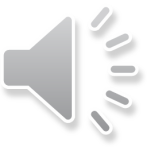 يُقَدّم
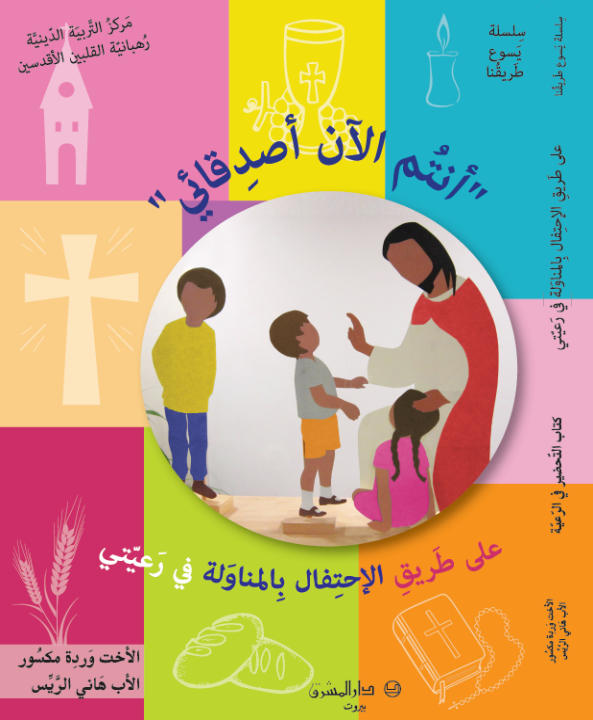 فهرس الكتاب
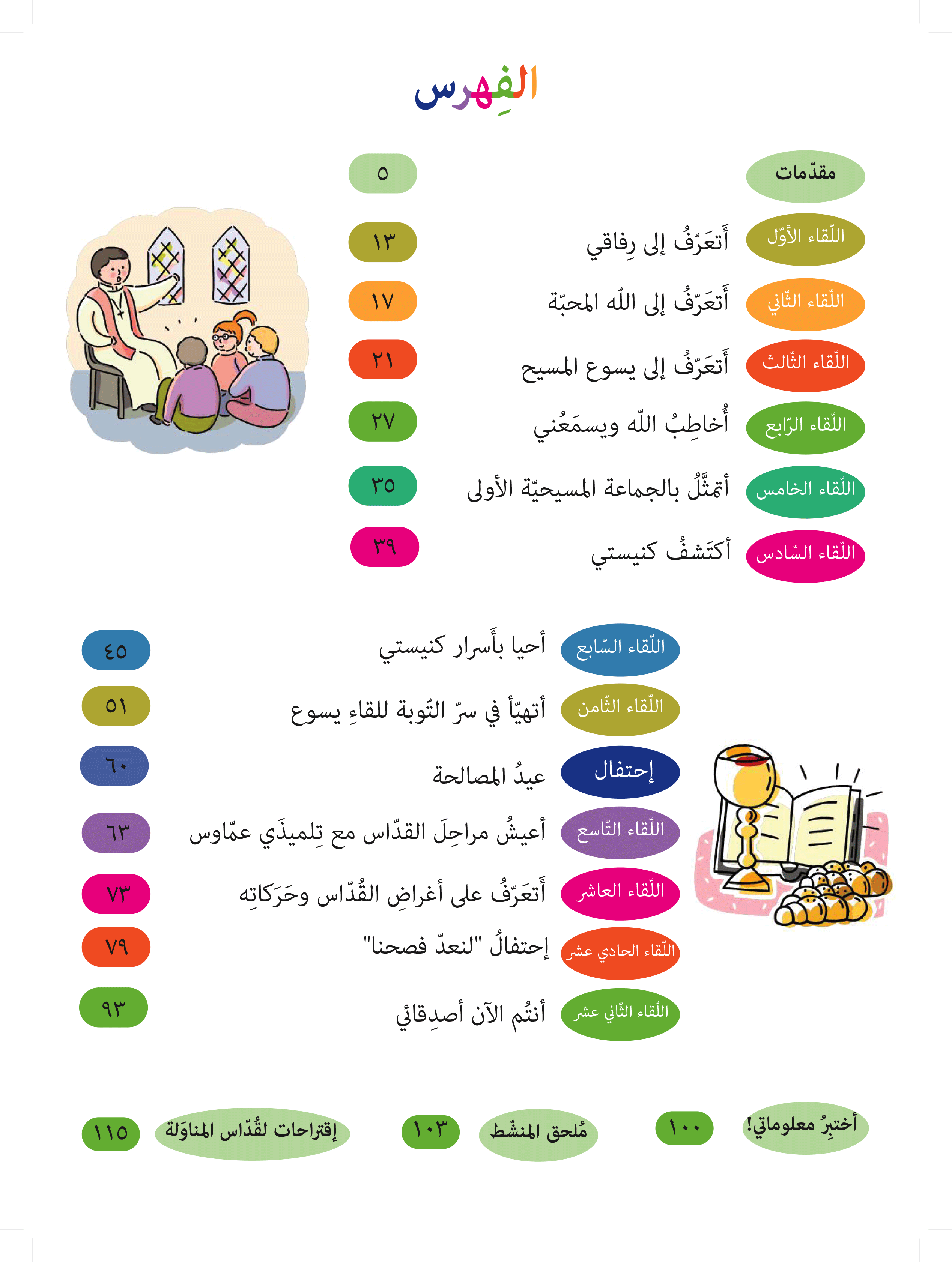 مضمونُه
يتألّفُ الكتابُ من شِقّين:
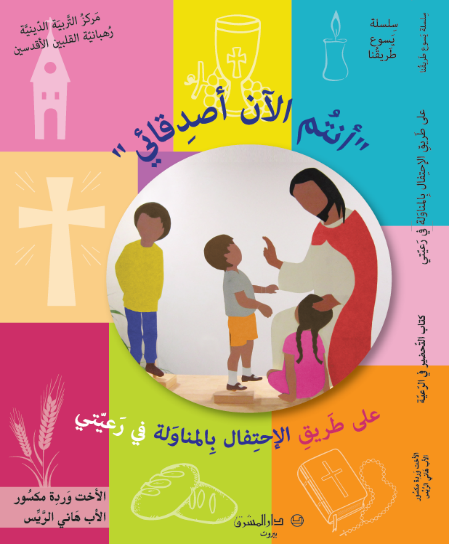 الشِّقُّ الأوّل، 
 يخصُّ الّذينَ لم يَحصُلوا على تَعليمٍ مُنتَظمٍ، فيُذكّرهم
بالمَواضيعِ الأساسيّةِ.
 ويَقوم بجولةٍ عَليها
يجدُ الولَدَ فيه الصّلوات المَطلوبة 
والّتي عليه أن يحفَظها   
بمُساعِدة  أهلِه 
كمَا في الرّعيّة.
الشِّقُ الثّاني، يَتناولُ الأسرار ويبيِّنُ أَهميّة سرّ الإفخارستيّا
   وسرّ التّوبة الّذي يُهيّئ لهُ.
يتطلّبُ :
احتِفالاً للتّوبةِ مع تركيز على فحص الضمير بطرق عديدة  والخطوات لسرّ التوبة والاعتراف
واحتِفالًا ثانياً يتمُّ بحضورِ أهلِ الولد ومشاركَتِهم  بِعنوان «لنعدّ  فِصحنا» كي يتعلَّمَ الولدُ  معنى الاحترام  ومِعنى الحَركات الّتي يقومُ بها في الذَّبيحَة الإلهية
وكيفَيّة المُشاركة
اما لقاءاته فهي:
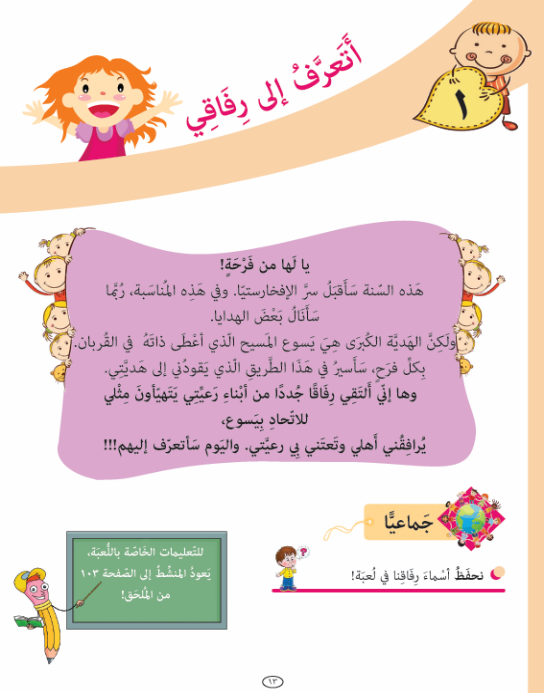 أتعرّف إلى رفاقي
اللِّقاء 1
أتعرّف إلى الله المحبّة
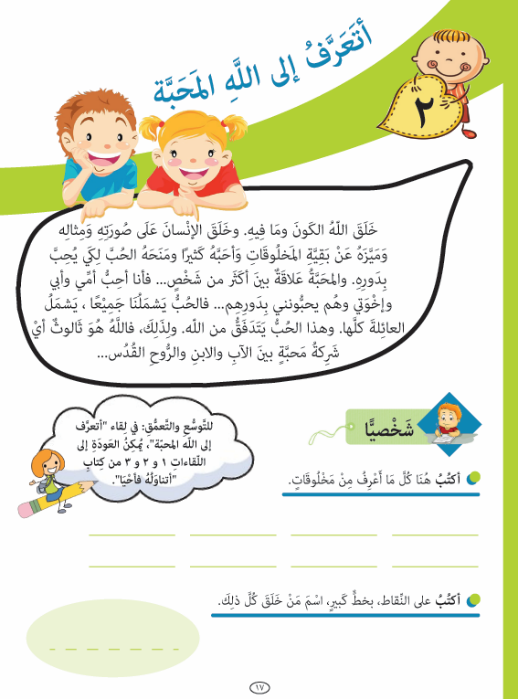 اللّقاء 2
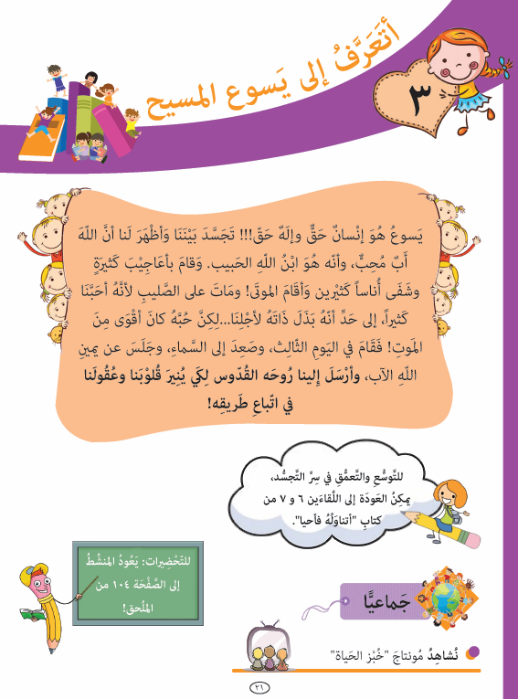 أتعرّف إلى يسوع المسيح
اللِّقاء 3
أخاطبُ الله ويسمَعُني
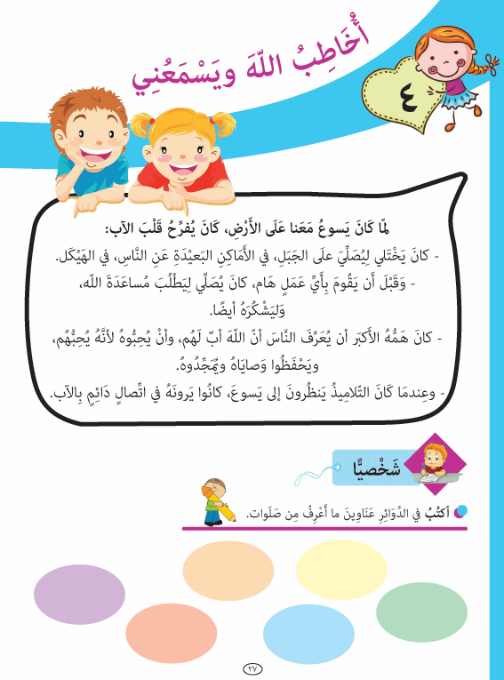 اللِّقاء 4
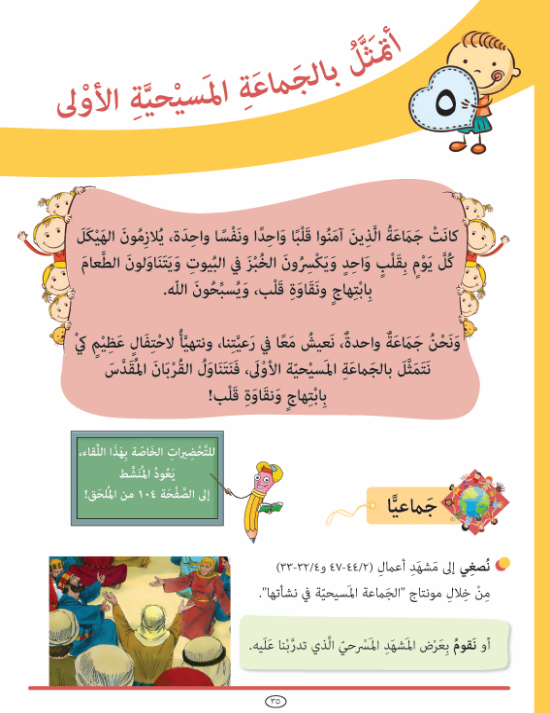 أتمثّل بالجماعةالمسيحيّة الأولى
اللِّقاء 5
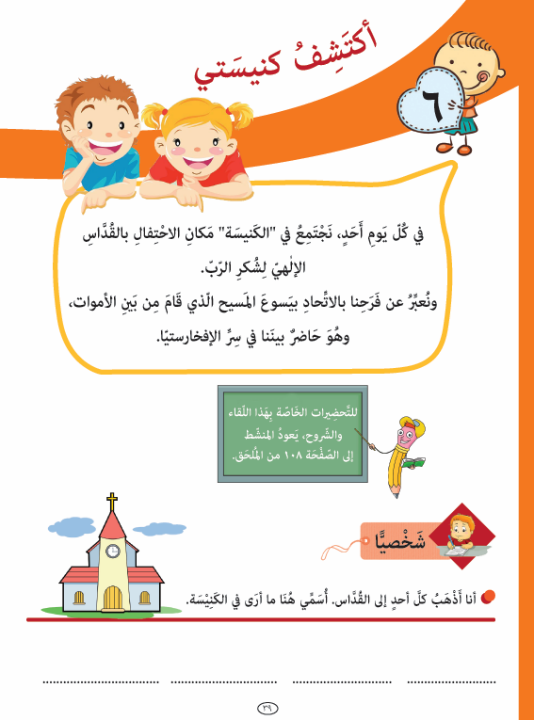 أكتشفُ كنيستي
اللِّقاء 6
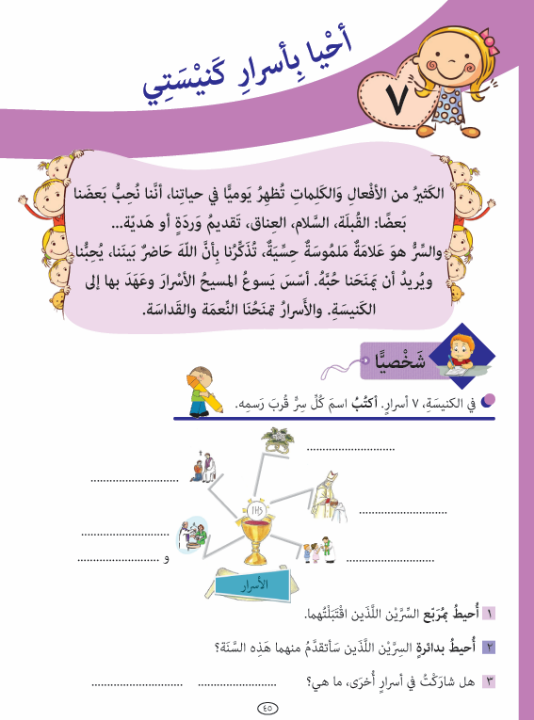 أحْيَا بأسراركنيسَتي
اللِّقاء 7
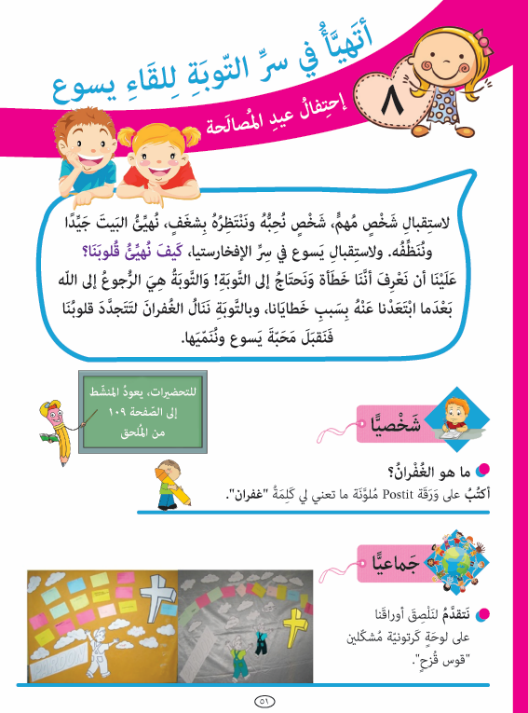 أتهيّأ في سرّ التّوبة للقاء يسوع
(إحتفال عيد المصالحة)
اللِّقاء 8
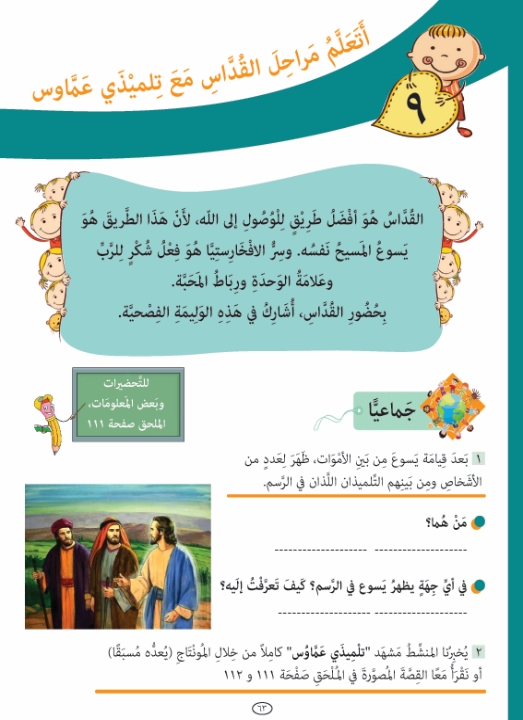 أتعلّم مراحل القدّاس معتلميذي عمّاوس
اللِّقاء 9
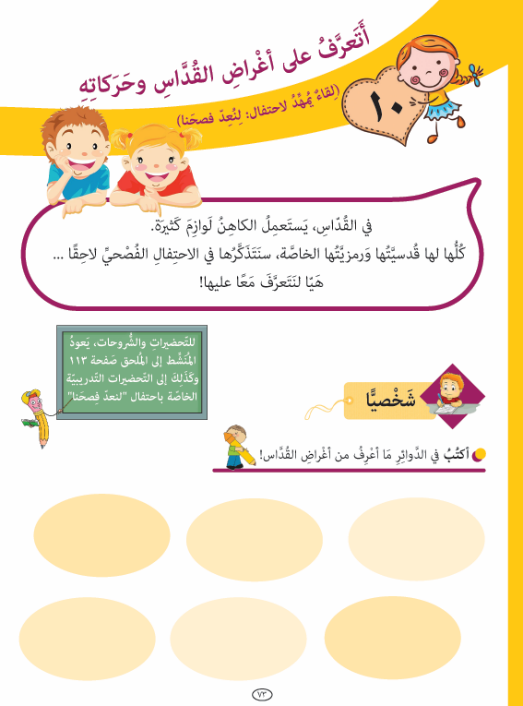 أتعرّف على أغراض القدّاس وحركاتهِ
اللِّقاء 10
اللِّقاء 11
إحتفال لنعدّ فصحنا
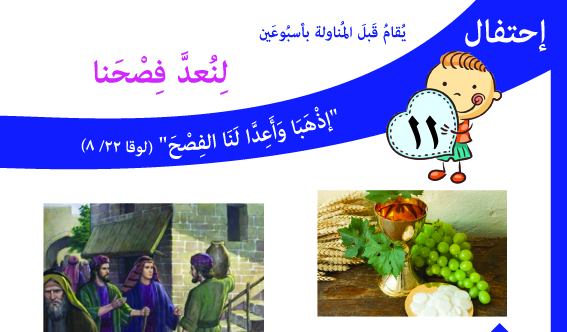 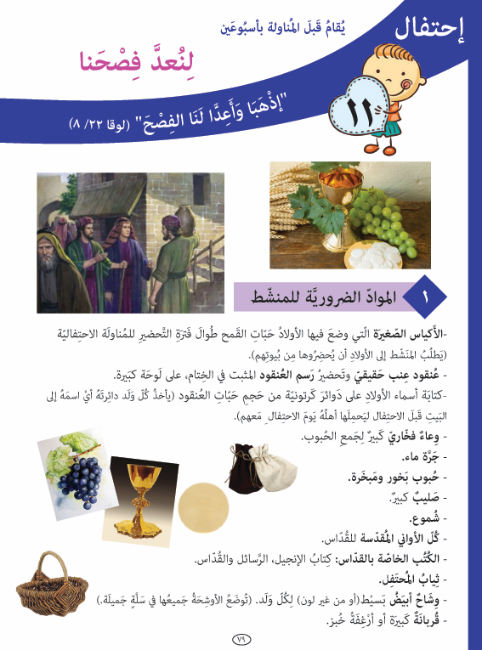 هو قمّة التحضير، يَجمَعُ الأولادَ مع أهلهم قبل المُناولة الإحتفاليّة... ويُركّز ما فَهِمُوه عن القدّاس من ألفِهِ إلى يائِه
لتَسهيلِ العَمَلِ والتَّحضيرِ معَ الأولادِ، وَضَعْنا تَدريباتِه، مُجارياتِه وكَلماته:باللُّغة الفُصحَى وبِاللُّغة اللُّبنانيَّة المَحكيّة
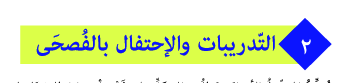 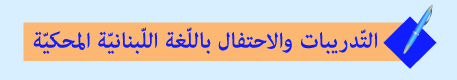 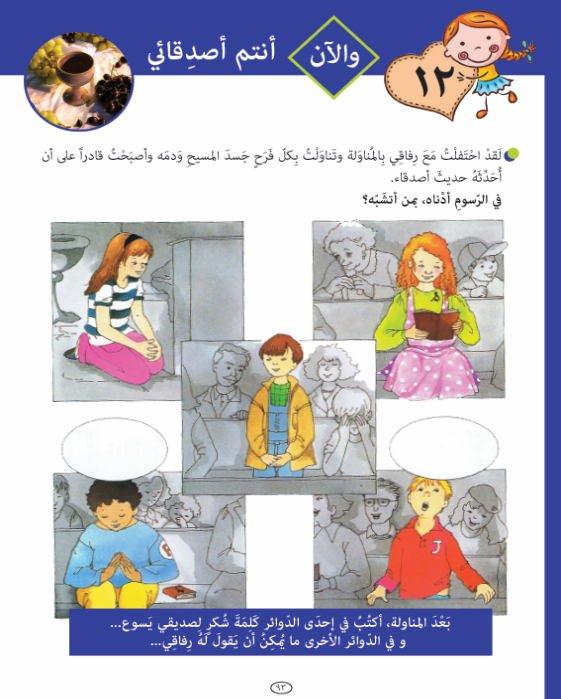 والآن، أنتم اصدقائي
اللِّقاء 12 والأخير
يتمُّ  بعدَ المناولة ....
أختبرمعلوماتي
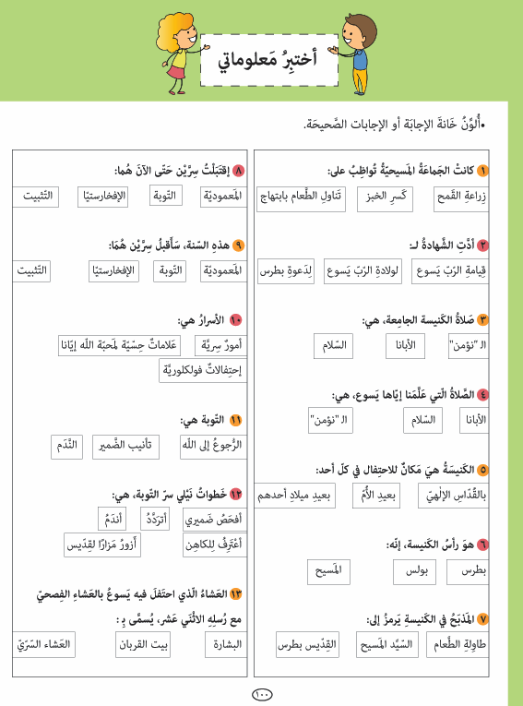 إختبارٌ من 27 سؤالاً  يُثبِّتُ المَعلوماتِ الّتي حَفِظَها الأولادُ خلِال فَترَةِ تَحضّرِهِم
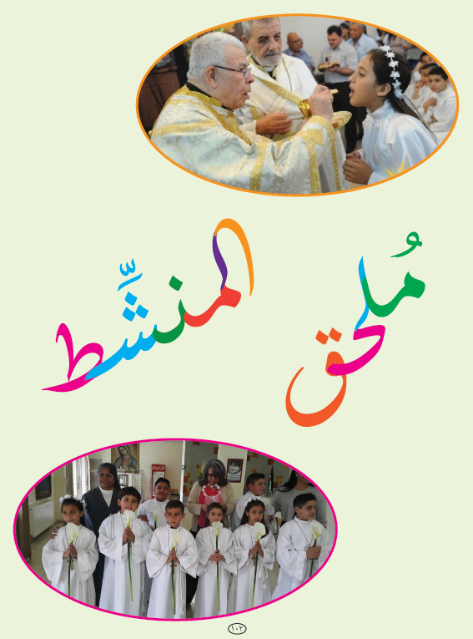 مُلحَق المنشّط
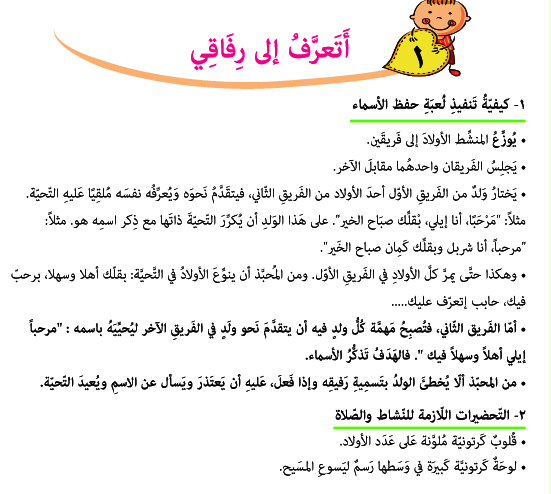 فِيهِ كُلُّ النّشاطات والتّحضيرات وَالمَعلومات الّتي تُساعِدُ المنشِّطَ في تَحضيرِ اللّقاءات
بعض الإقتراحات لقُدّاس المُناوَلة
بحسب الطّقسين
 الماروني والبيزنطي
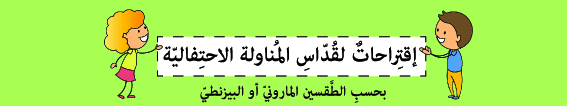 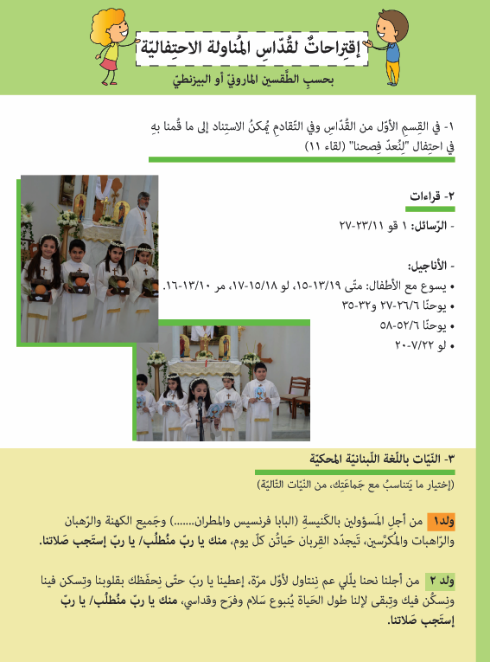 يتَضمَّنُ قِراءات
 ونيَّات وصَلَوات
 باللُّغتَين 
الفُصحى واللُّبنانيّة المَحكيّة